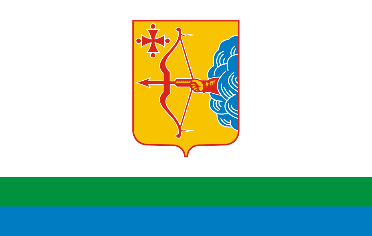 Порядок рассмотрения документов, необходимых для получения государственной поддержки в области сельскохозяйственного страхования, органом местного самоуправления
Минсельхозпрод Кировской области 2019 год
Какими НПА необходимо руководствоваться
Федеральный Закон от 25.07.2011 № 260-ФЗ «О государственной поддержке в сфере сельскохозяйственного страхования и о внесении изменений в Федеральный Закон «О развитии сельского хозяйства».
Постановление Правительства  Российской Федерации от 14.07.2012 № 717 «О Государственной программе развития сельского хозяйства и регулирования рынков сельскохозяйственной продукции, сырья и продовольствия» (приложение № 9).
Приказ Минсельхоза России «Об утверждении Плана сельскохозяйственного страхования на соответствующий год», в котором указывается перечень объектов, страхование которых подлежит субсидированию, он утверждается ежегодно, в этом году например приказом от 30.10.2018 № 483.
Постановление Правительства Кировской области от 29.07.2009 № 18/218 «О предоставлении субсидий из областного бюджета на возмещение части затрат сельскохозяйственных товаропроизводителей на уплату страховых премий по договорам сельскохозяйственного страхования и внесении изменений в постановление Правительства области от 24.11.2005 № 48/280».
Распоряжение министерства сельского хозяйства и продовольствия Кировской области от 19.06.2017 № 47 «О предоставлении и рассмотрении документов для предоставления субсидий из областного бюджета на возмещение части затрат сельскохозяйственных товаропроизводителей на уплату страховых премий по договорам сельскохозяйственного страхования».
Распоряжение министерства сельского хозяйства от 05.02.2019 № 12 «О представлении и рассмотрении документов для подтверждения соблюдения общих условий предоставления из областного бюджета субсидий сельскохозяйственным товаропроизводителям Кировской области и социальных выплат их работникам».
Распоряжение министерства сельского хозяйства от 11.02.2019 № 17 «О порядке заключения и типовой форме соглашения о предоставлении из областного бюджета субсидии на поддержку сельскохозяйственного производства юридическому лицу (за исключением государственного (муниципального) учреждения), индивидуальному предпринимателю, физическому лицу - производителю товаров, работ, услуг на возмещение недополученных доходов и (или) возмещение затрат в связи с производством (реализацией) товаров, выполнением работ, оказанием услуг, на 2019 год».
Минсельхозпрод Кировской области 2019 год
2
Кто имеет право получить государственную поддержку в области сельскохозяйственного страхования
Организации, индивидуальные предприниматели, соответствующие требованиям части 1 статьи 3 Федерального закона от 29.12.2006 № 264-ФЗ «О развитии сельского хозяйства».
Крестьянские (фермерские) хозяйства, соответствующие требованиям Федерального закона от 11.06.2003 №74-ФЗ «О крестьянском (фермерском) хозяйстве».
Сельскохозяйственные потребительские кооперативы, созданные в соответствии с Федеральным законом от 08.12.1995 № 193-ФЗ «О сельскохозяйственной кооперации».
Минсельхозпрод Кировской области 2019 год
3
Порядок рассмотрения документов
При получении от сельскохозяйственного товаропроизводителя документов орган местного самоуправления проставляет в полученных документах дату их подачи и рассматривает их в срок, не превышающий 10 рабочих дней со дня получения.
Проверяет полноту поданных документов, достоверность сведений, содержащихся в них, включая суммы произведенных затрат, правильность исчисления размеров субсидий, а также соблюдение установленных форм и сроков представления документов.
Минсельхозпрод Кировской области 2019 год
4
Сроки подачи документов
Документы для получения субсидии, должны быть представлены сельскохозяйственным товаропроизводителем в орган местного самоуправления в следующие сроки:
При страховании урожая однолетних культур – не позднее 30.09 года осуществления посева либо посадки.
При страховании урожая многолетних насаждений либо посадок многолетних насаждений – не позднее 30.09 года, следующего за годом осуществления посева либо посадки.
При страховании урожая озимых культур – не позднее 31.10 года, следующего за годом осуществления посева либо посадки.
При страховании сельскохозяйственных животных и объектов товарной аквакультуры (товарного рыбоводства) – в течение срока действия договора сельскохозяйственного страхования.
Минсельхозпрод Кировской области 2019 год
5
Необходимые документы для предоставления в отдел финансирования программ и развития АПК
Подписанные (заверенные) руководителем документы:
Опись представленных документов.
Справки об отсутствии на 1 число обращения за субсидией у сельскохозяйственного товаропроизводителя задолженности по налогам (сборам), по страховым взносам и начисленным по ним пеням и штрафам, выданные налоговым органом и региональным отделением Фонда социального страхования Российской Федерации, на учете в которых состоит сельскохозяйственный товаропроизводитель.
Справка о размере среднемесячной заработной платы.
Справка об отсутствии просроченной задолженности по выплате заработной платы работникам организации.
Минсельхозпрод Кировской области 2019 год
6
Необходимые документы для предоставления в отдел бухгалтерского учёта и ревизионной работы
Подписанные (заверенные) руководителем документы:
Опись представленных документов, составленная по прилагаемой форме.
Заявление о перечислении субсидий на расчетный счет страховой организации по прилагаемой форме.
Справки о размере целевых средств областного и федерального бюджетов, составленные на основании договора сельскохозяйственного страхования и платежного поручения или иных документов, подтверждающих уплату сельскохозяйственным товаропроизводителем 50% страховой премии, по прилагаемой форме.
Копия договора сельскохозяйственного страхования.
Выписка из отчета о платежеспособности страховой организации.
Проект подписанного в двух экземплярах со стороны сельскохозяйственного товаропроизводителя соглашения о предоставлении субсидий из областного бюджета (далее - Соглашение), предусматривающего в том числе целевые показатели результативности предоставления субсидий и их значения, требования к отчетности о выполнении Соглашения, а также формы отчетности и сроки их представления.
Минсельхозпрод Кировской области 2019 год
7
Основные требования к договору страхования
Заключение договора сельскохозяйственного страхования в отношении урожая одного или нескольких видов сельскохозяйственных культур, в том числе урожая многолетних насаждений, посадок многолетних насаждений,  – на всей площади земельных участков, расположенных на территории Кировской области, на которых сельскохозяйственным товаропроизводителем выращиваются эти сельскохозяйственные культуры и многолетние насаждения.
Заключение договора сельскохозяйственного страхования в отношении сельскохозяйственных животных, – на все имеющееся у сельскохозяйственного товаропроизводителя в Кировской области поголовье сельскохозяйственных животных одного или нескольких определенных видов.
Заключение договора сельскохозяйственного страхования в отношении сельскохозяйственных культур, за исключением многолетних насаждений, – в срок не позднее 15 календарных дней после окончания их сева или посадки, в отношении многолетних насаждений - до момента прекращения их вегетации (перехода в состояние зимнего покоя), в отношении сельскохозяйственных животных - на срок не менее чем год.
Минсельхозпрод Кировской области 2019 год
8
Порядок рассмотрения документов
В случае выявления неполноты, недостоверности сведений в поданных документах, нарушения форм и сроков их представления, орган местного самоуправления возвращает документы подавшему их сельскохозяйственному товаропроизводителю в течение пяти рабочих дней со дня их подачи с письменным уведомлением об отказе в принятии заявления к рассмотрению. В уведомлении должны быть указаны причины возврата документов заявителю. Документы и письменное уведомление направляются с нарочным (под подпись) или заказным письмом с уведомлением о вручении.
При отсутствии указанных недостатков – подтверждает достоверность сведений, содержащихся в документах, путем проставления в каждом документе соответствующей отметки с указанием должности, фамилии, инициалов и подписи лица, осуществившего проверку, далее передаёт документы в отдел бухгалтерского учета и ревизионной работы и отдел финансирования программ и мероприятий развития АПК Минсельхозпрода в течение пяти рабочих дней со дня их подачи документы, согласно хронологической последовательности, в которой документы были поданы.
Минсельхозпрод Кировской области 2019 год
9
Порядок рассмотрения документов
В случае, когда Минсельхозпрод возвращает документы сельскохозяйственных товаропроизводителей, орган местного самоуправления возвращает сельскохозяйственному товаропроизводителю полученные документы вместе с письменным уведомлением об отказе в принятии заявления к рассмотрению или об отказе в предоставлении субсидии не позднее следующего рабочего дня после дня получения документов от министерства.
В случае получения от Минсельхозпрода письменного уведомления о принятии заявления к рассмотрению, вручает указанное уведомление соответствующему сельскохозяйственному товаропроизводителю не позднее следующего рабочего дня после дня его получения от министерства.
Минсельхозпрод Кировской области 2019 год
10
Благодарю за внимание!
Минсельхозпрод Кировской области 2019 год